MIESZKAŃCY GMINY GRUTA AKTYWNI W SIECI
„E-aktywni Mieszkańcy województwa kujawsko-pomorskiego i łódzkiego”
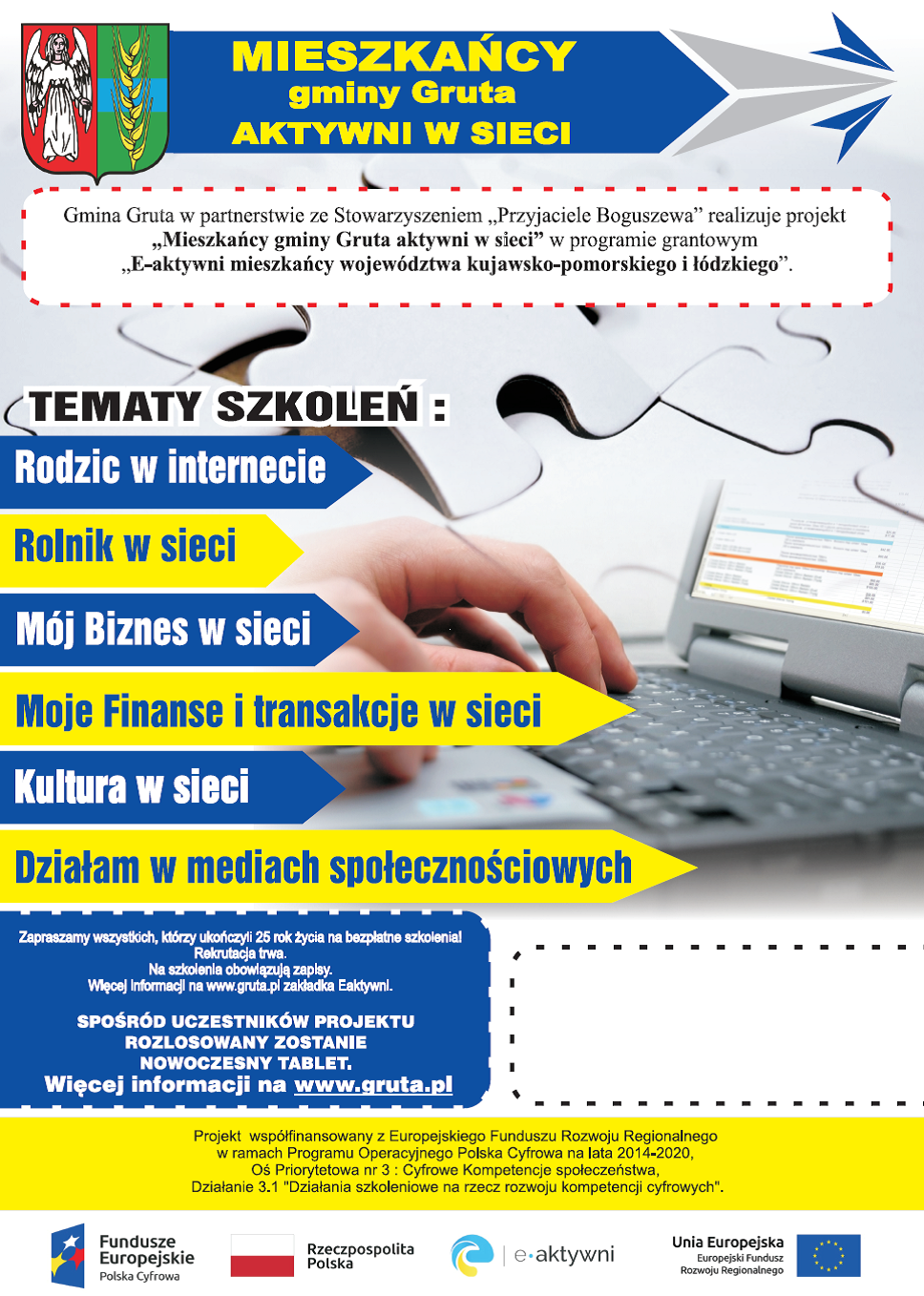 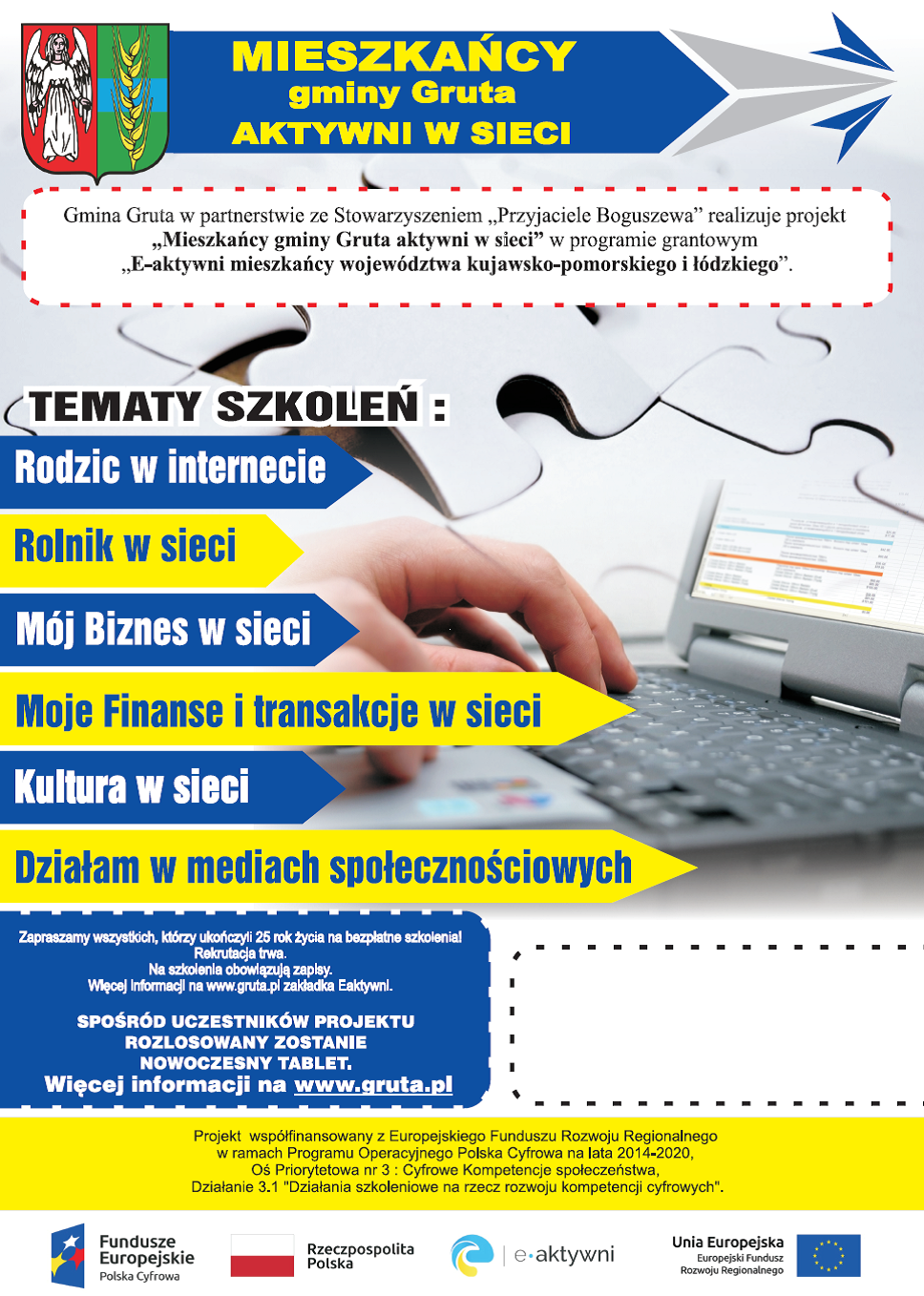 Na szkolenia pozyskaliśmy dotację w wysokości 94 080,00 zł. 
Wkład własny Gminy Gruta   0 zł.
14 szkoleń w okresie od 14 stycznia 2019 r do 11 czerwca 2019 r.
168 godzin szkoleniowych w projekcie
10 różnych lokalizacji na terenie Gminy Gruta
168 osób powyżej 25 roku życia przeszkolonych w projekcie
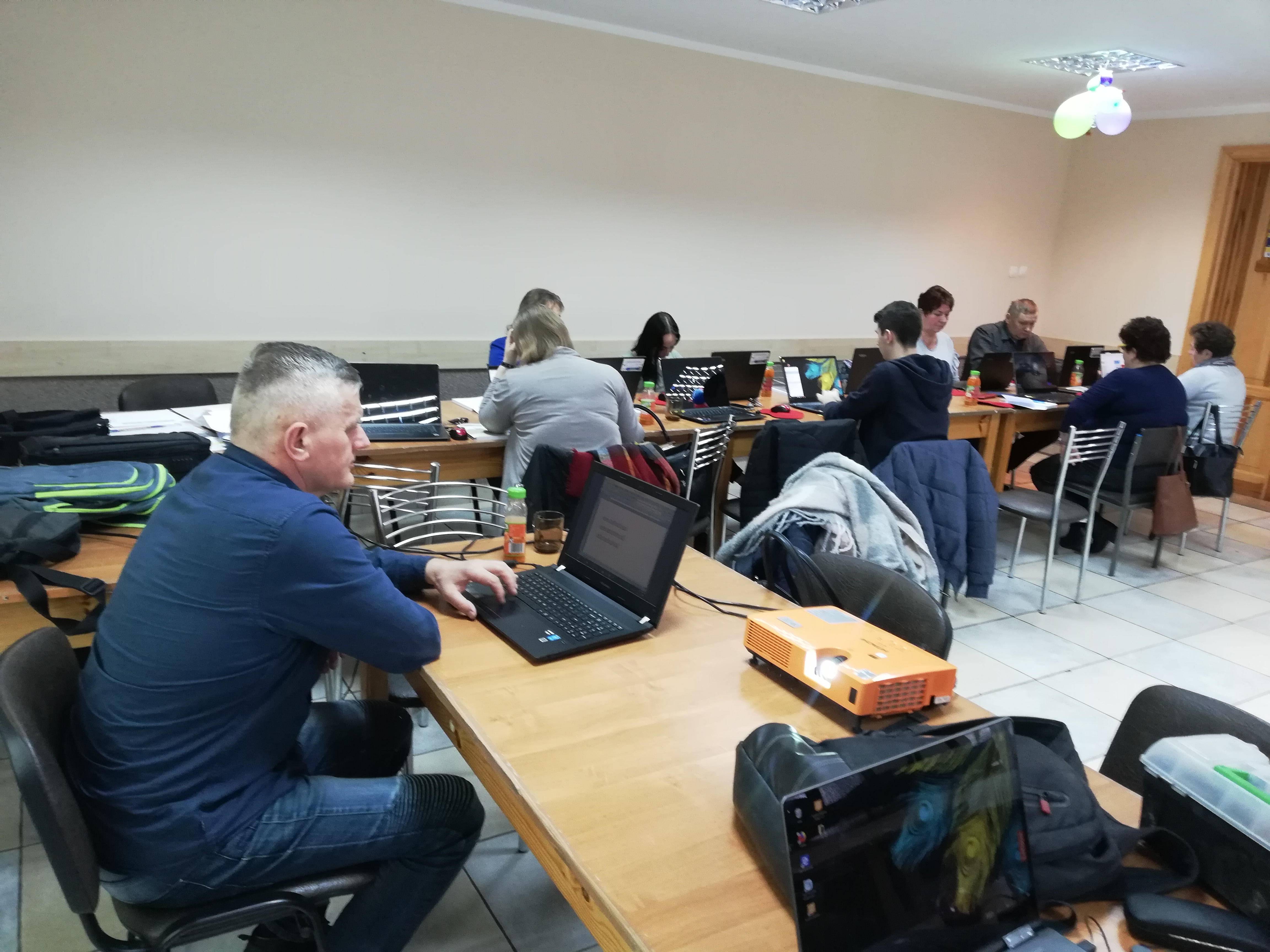 Pani Hanna Pęksa
Pan Andrzej Kurnik
W projekcie przeszkoliliśmy:
117  Kobiet
51   Mężczyzn
Nasze szkolenia pokonywały bariery! Przeszkoliliśmy 26 osób z niepełnosprawnościami! Byliśmy w Środowiskowym Domu Samopomocy w Dąbrówce Królewskiej oraz w Warsztatach Terapii Zajęciowej w Grucie!

Dziękujemy Wam za zaangażowanie w projekt!
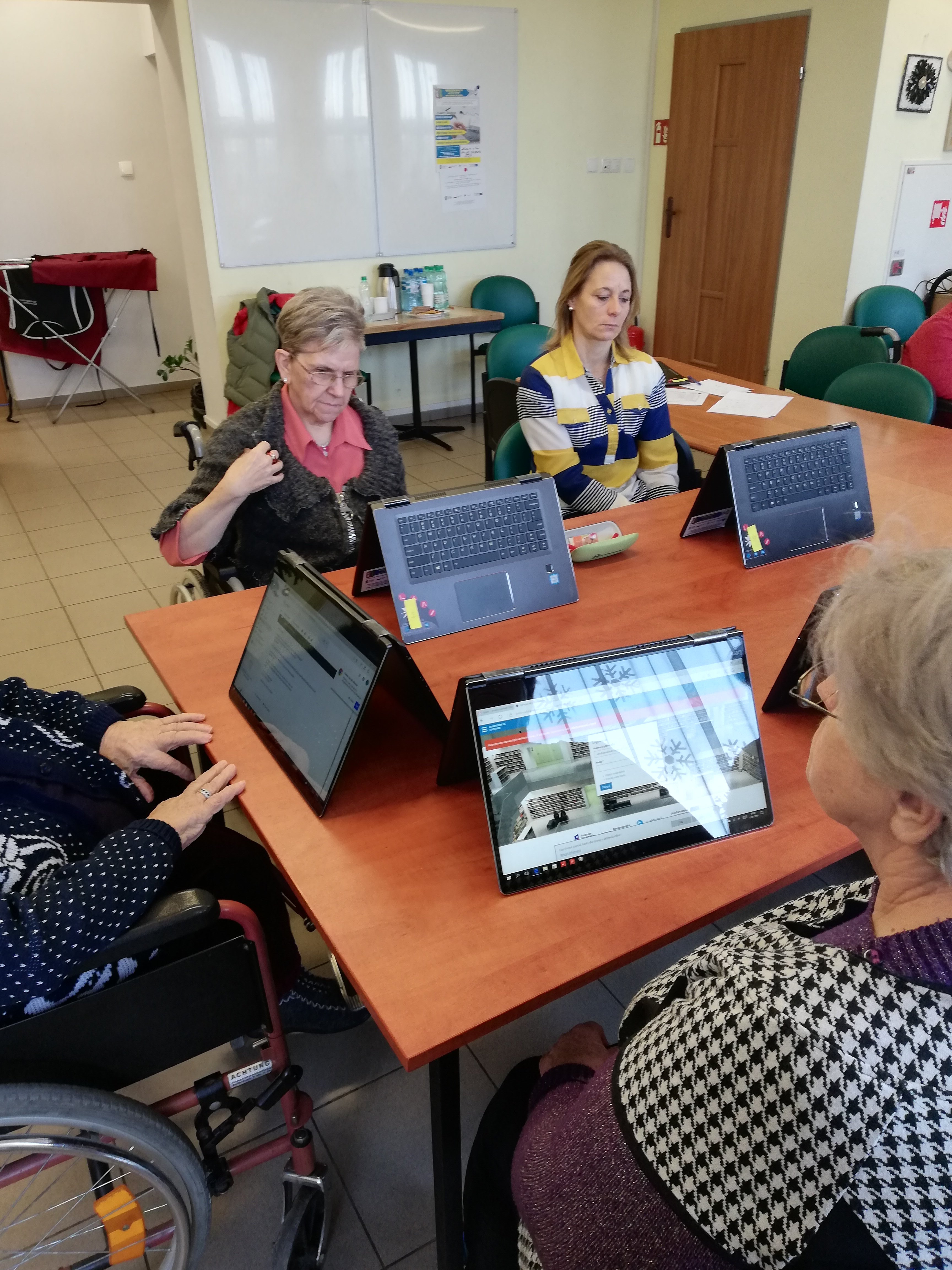 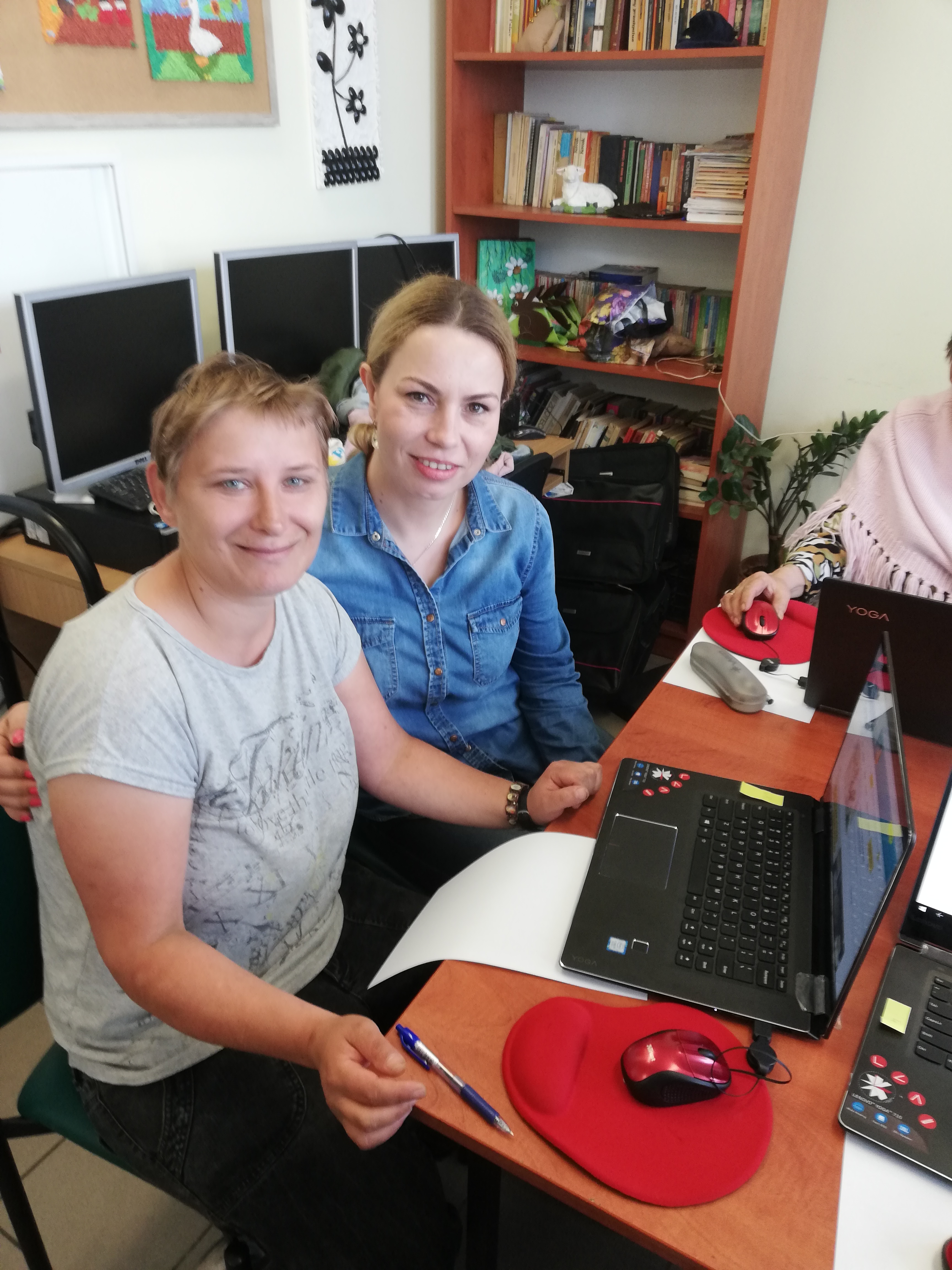 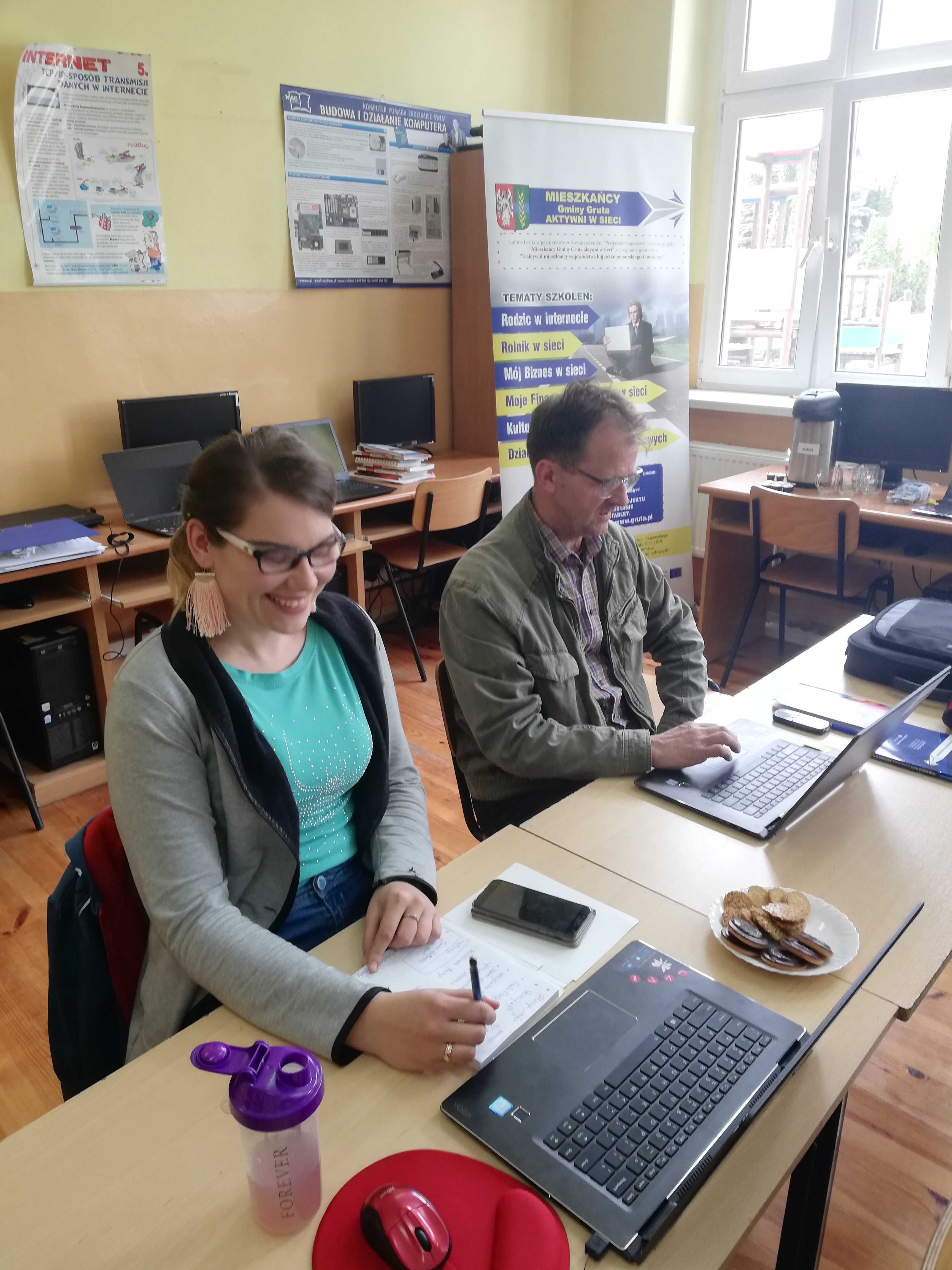 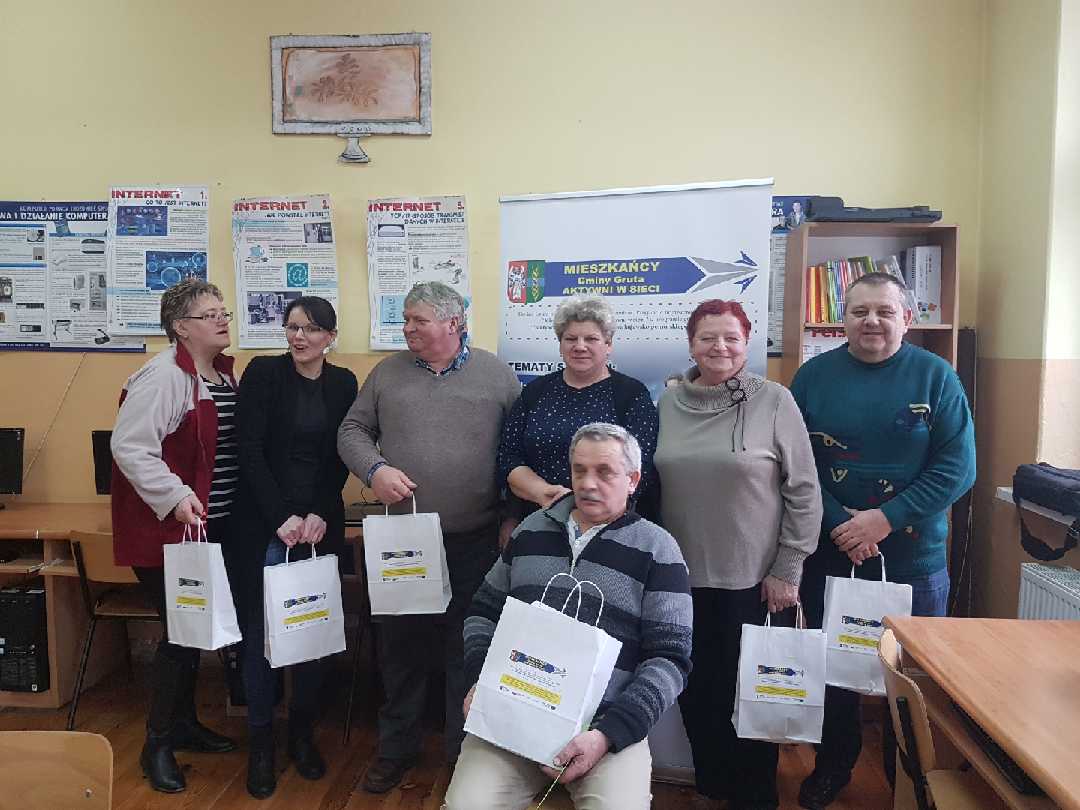 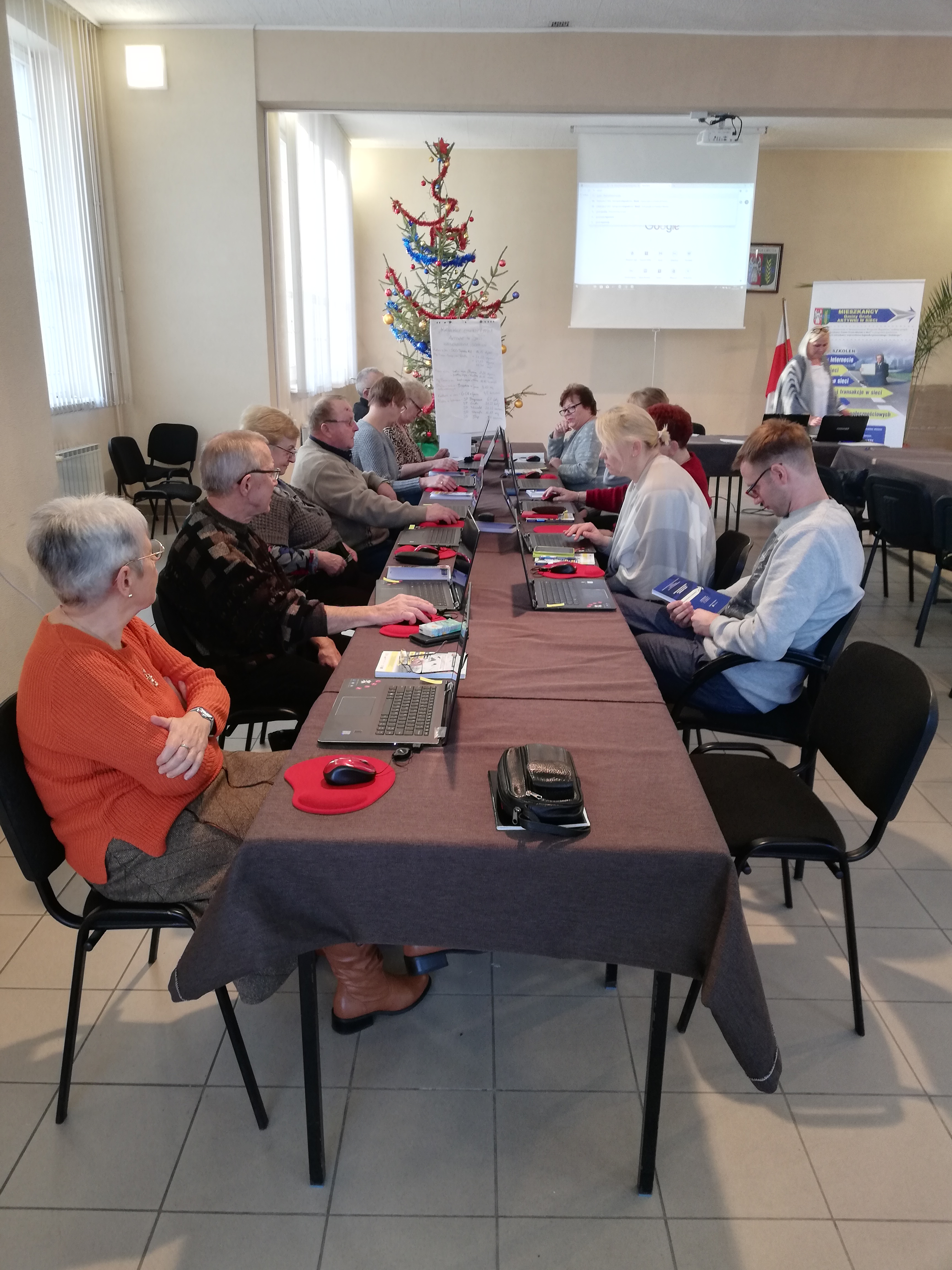 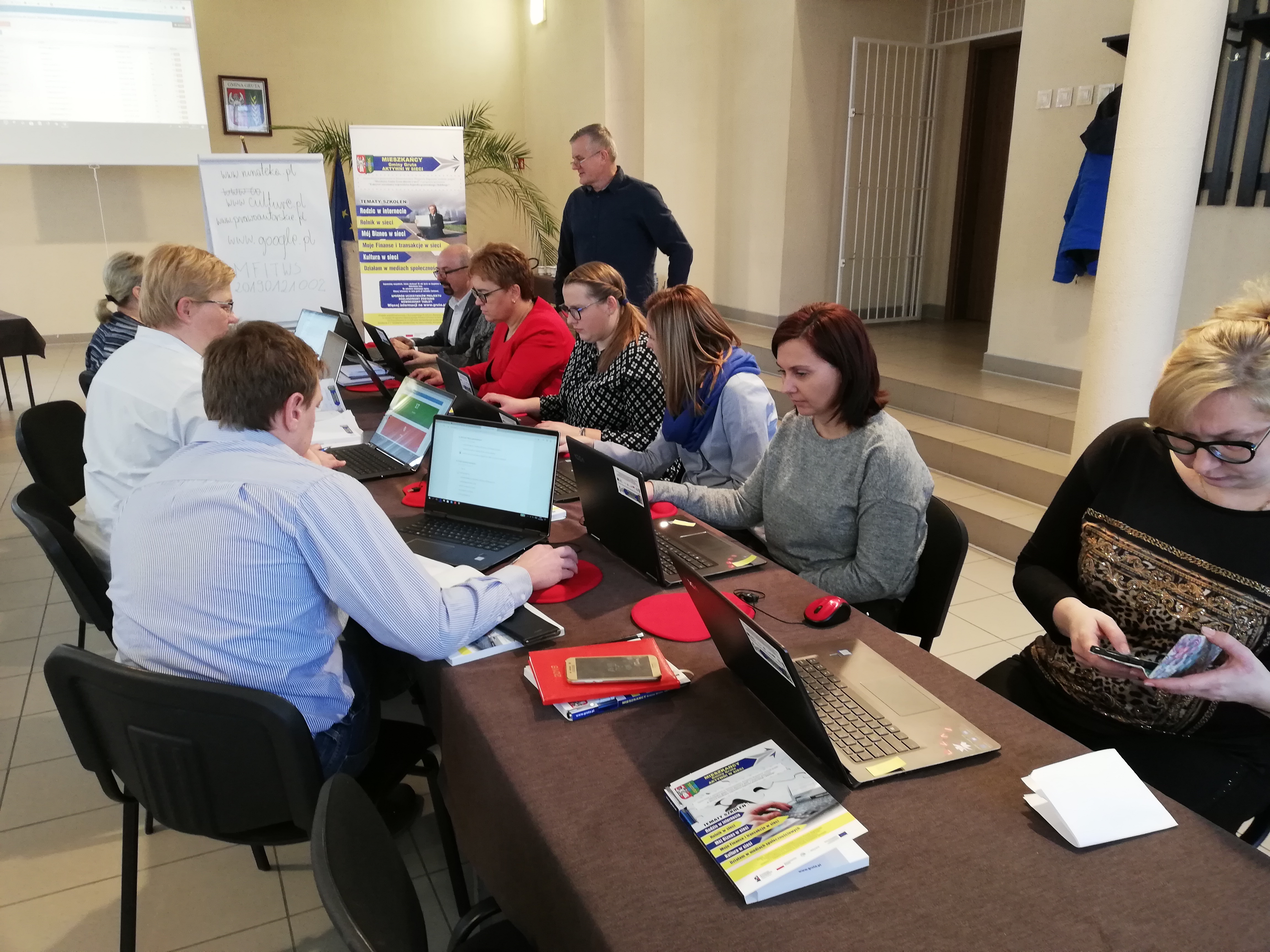 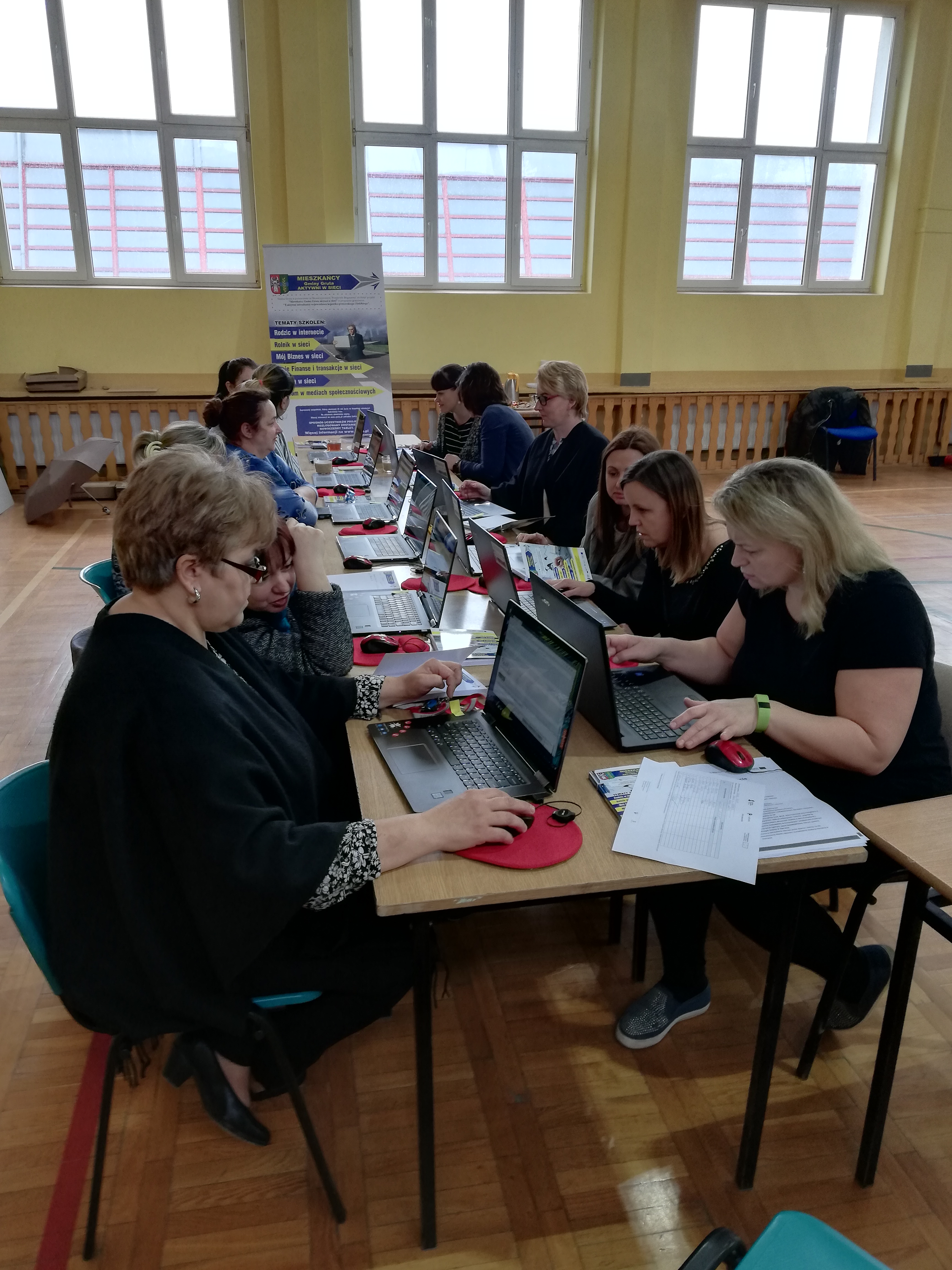 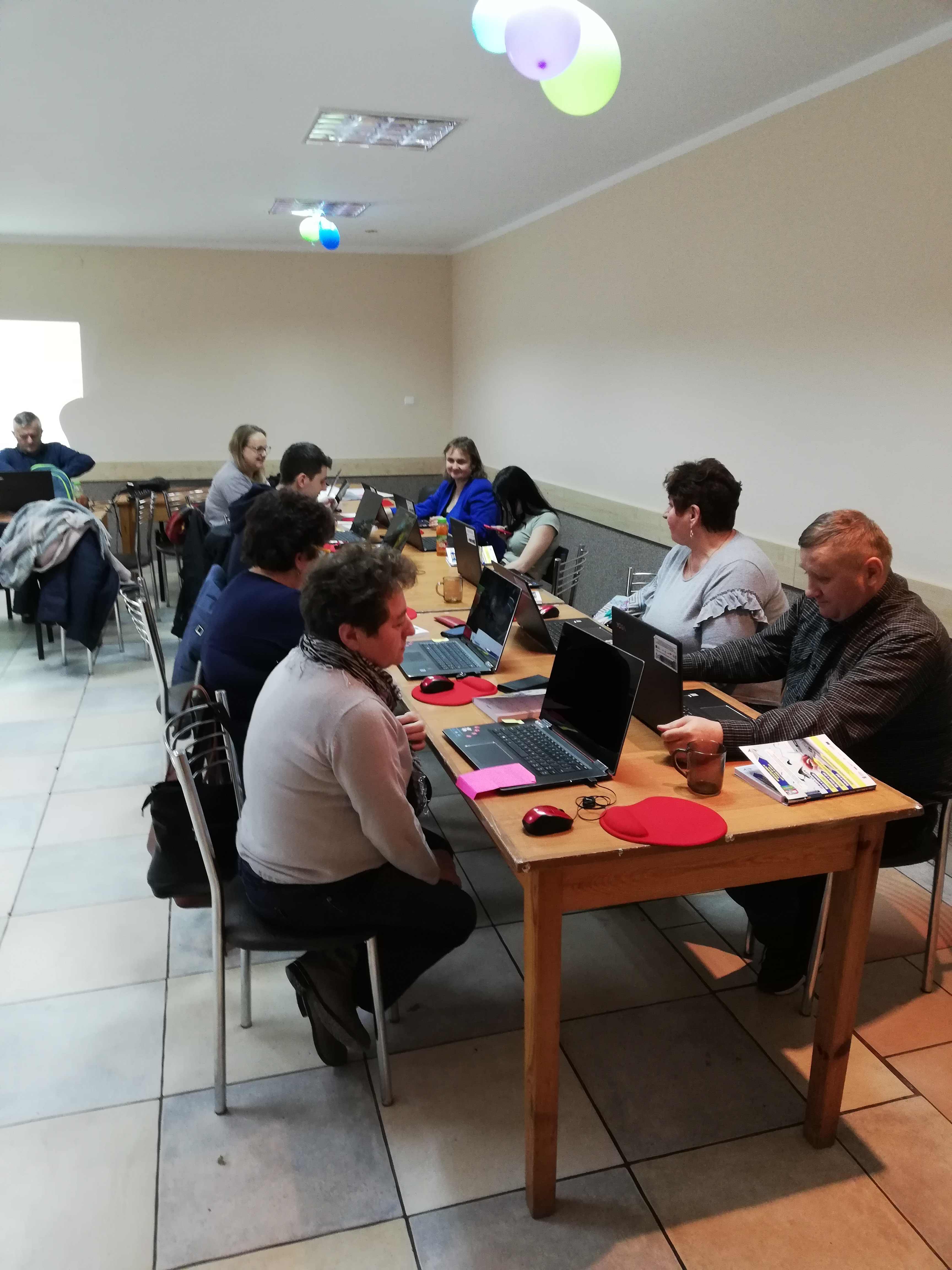 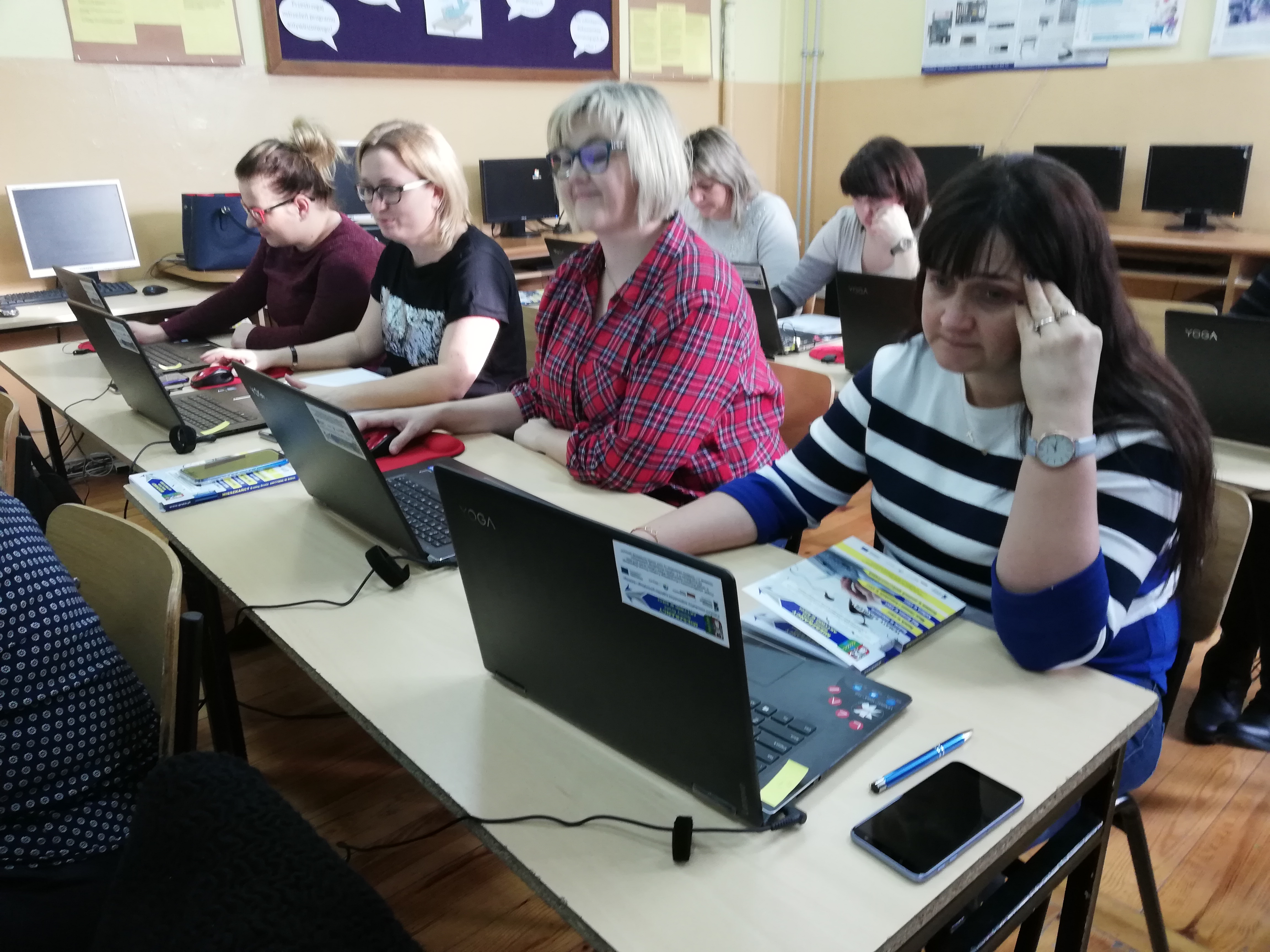 Rezultaty?

 wzrosła liczba Profili zaufanych założonych w Urzędzie Gminy Gruta z 27 do 69
 wzrosła liczba osób korzystających z powiadomień sms i aplikacji na telefony informującej o zagrożeniach, awariach i innych ważnych informacjach z Gminy Gruta (z 350 użytkowników do 511 użytkowników)
Dziękujemy Państwu za obecność na naszych szkoleniach, za zaangażowanie, za tysiące pytań i wyrozumiałość w sytuacjach, kiedy Internet płatał nam figle… To dzięki Wam projekt zakończył się     SUKCESEM!
         			  Szkolenia zakończyły się wraz z początkiem czerwca,              					 a dzisiaj nadeszła emocjonująca chwila…
CZAS NA KONKURS PODSUMOWUJĄCY PROJEKT
DZIĘKUJEMY!
DO ZOBACZENIA W NASTĘPNYM PROJEKCIE REALIZOWANYM PRZEZ GMINĘ GRUTA!
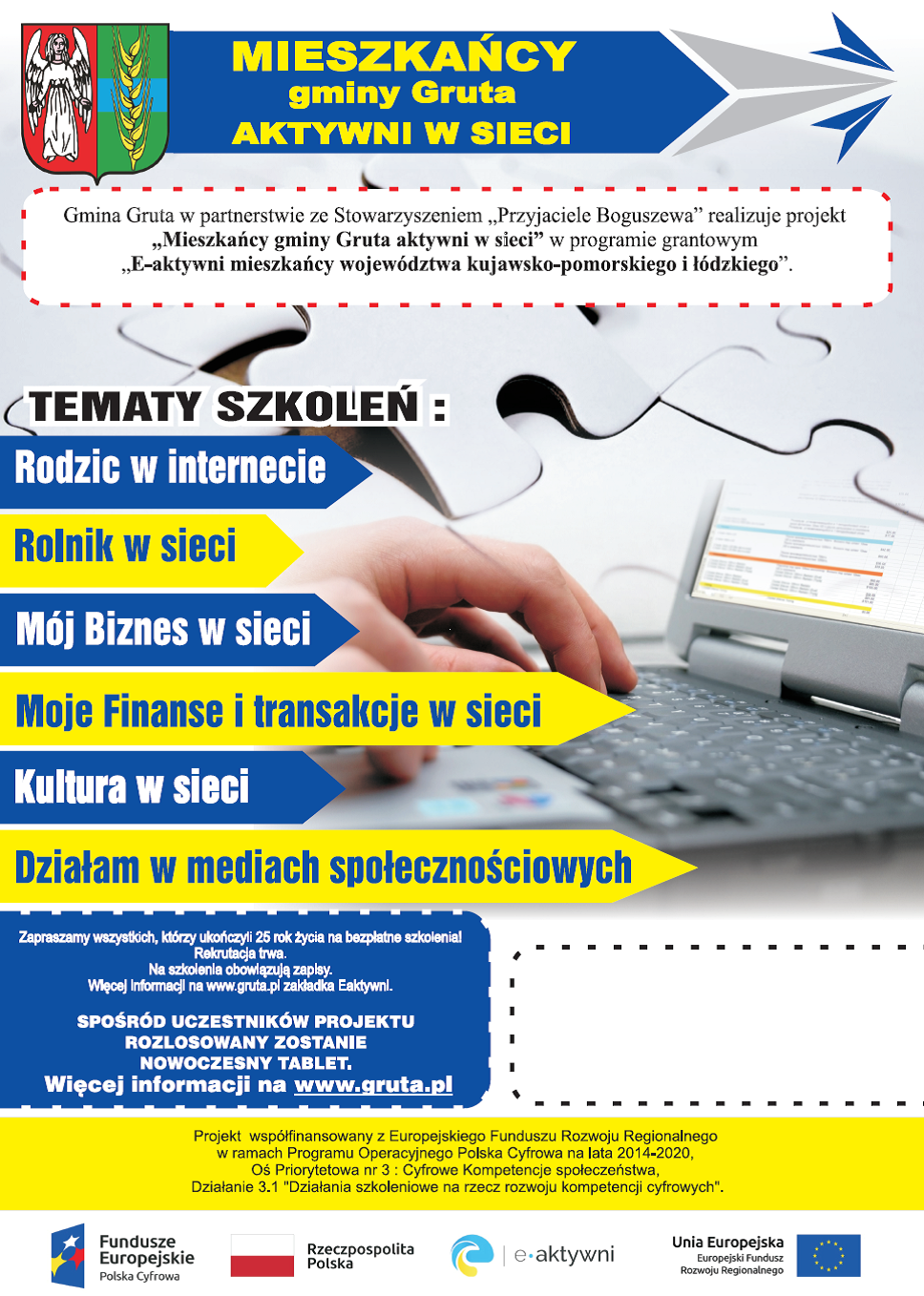